Lab Tutorial on Communication example using Ansys HFSS™ SBR+ Simulation
Dimitris TzagkasCelia Gomez Molina
education@ansys.com
Received Power for Comms scenario
Transmitter Antenna
Receiver Antenna
Propagation path
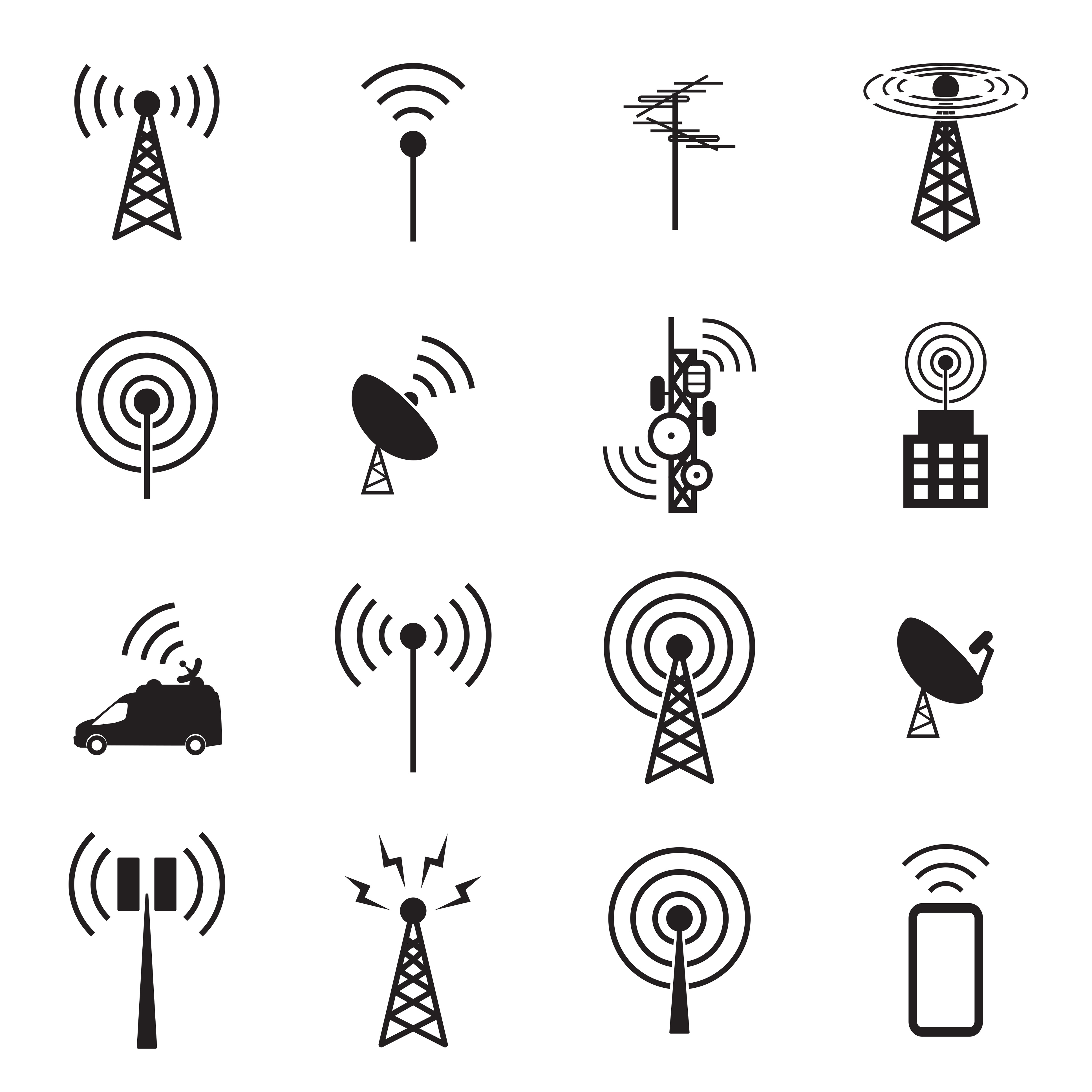 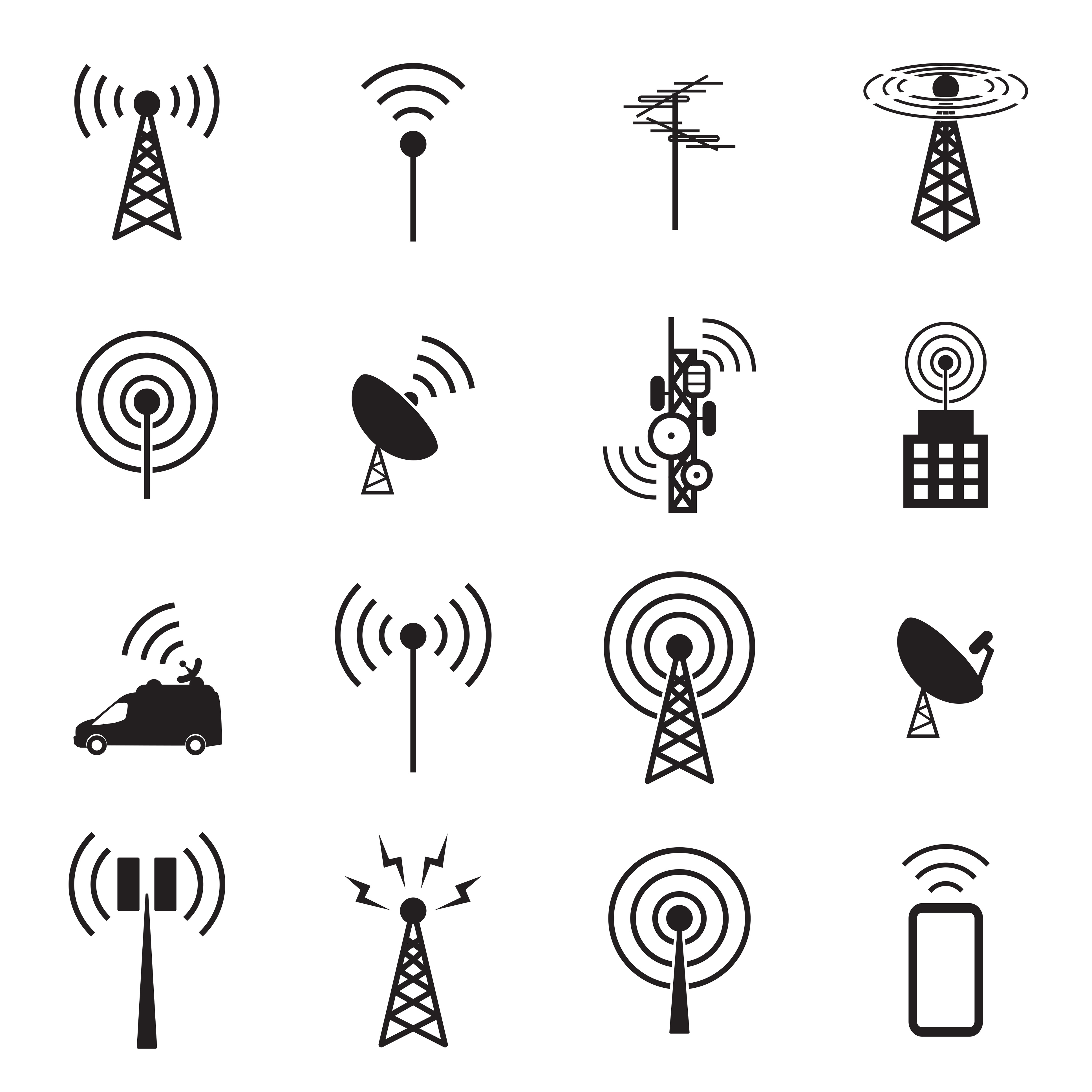 Transmitter system
Receiver system
Friis Transmission Equation
where
[Speaker Notes: In this slide you can see the equations used to reach the Friis equation. The equations use the transmit power, the power density and the antenna parameters such as the gain (G) and the directivity (D).]
How to simulate the setup with Ansys HFSS SBR+
This tutorial uses Ansys HFSS™, the high-frequency electromagnetic simulation software
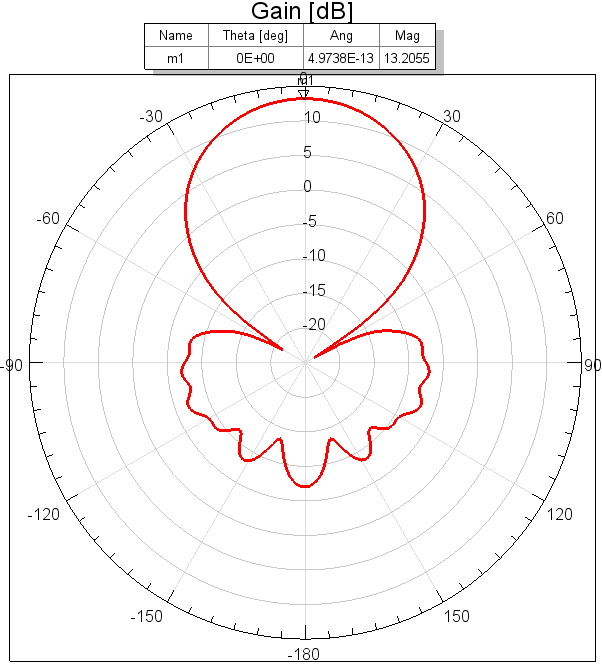 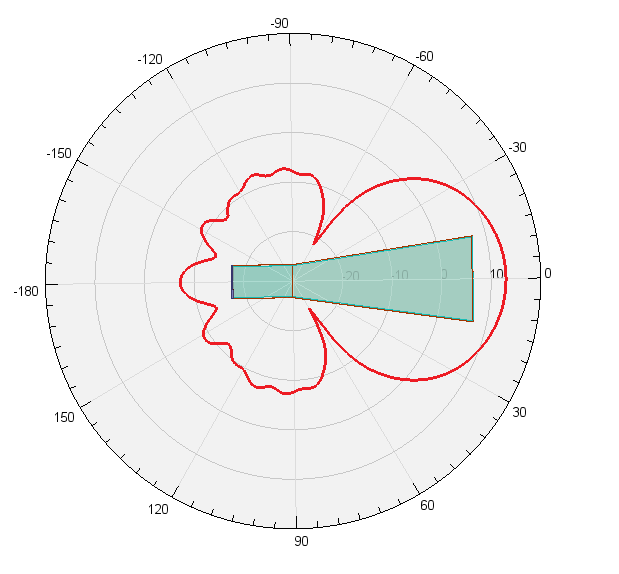 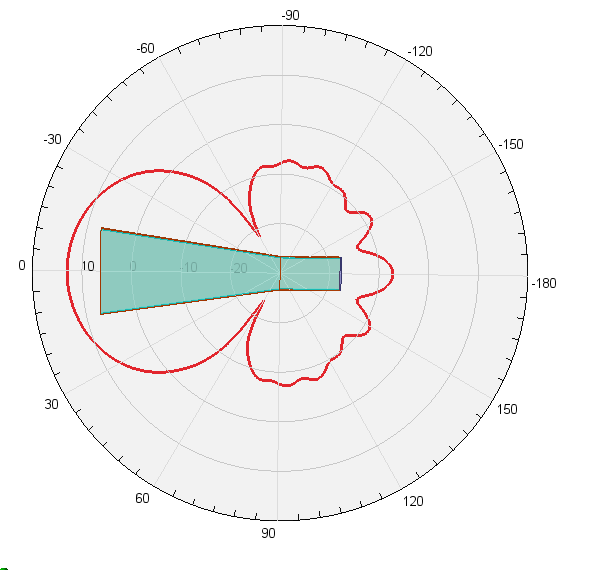 Tx
Rx
R
Friis equation scenario implemented in Ansys HFSS software
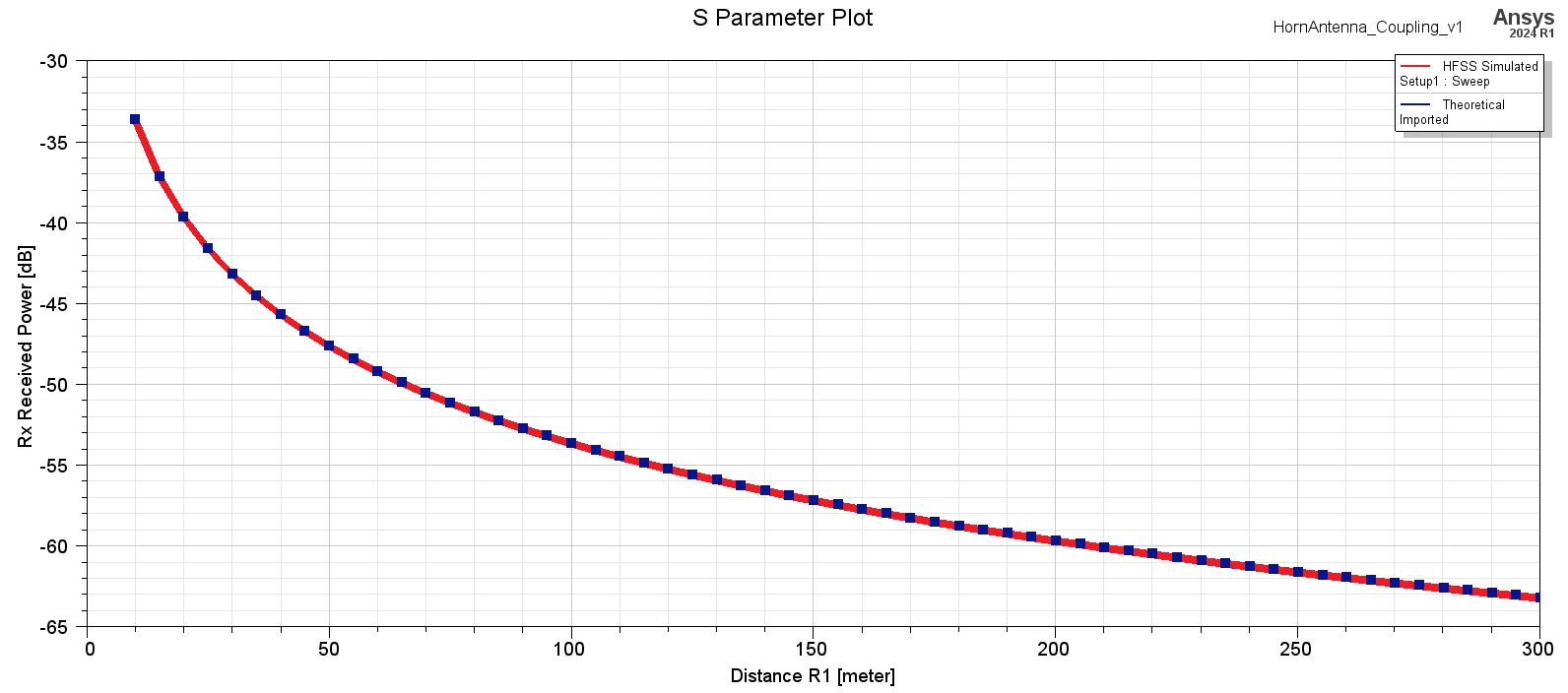 Antenna Coupling depending on the distance between the Tx and Rx antennas
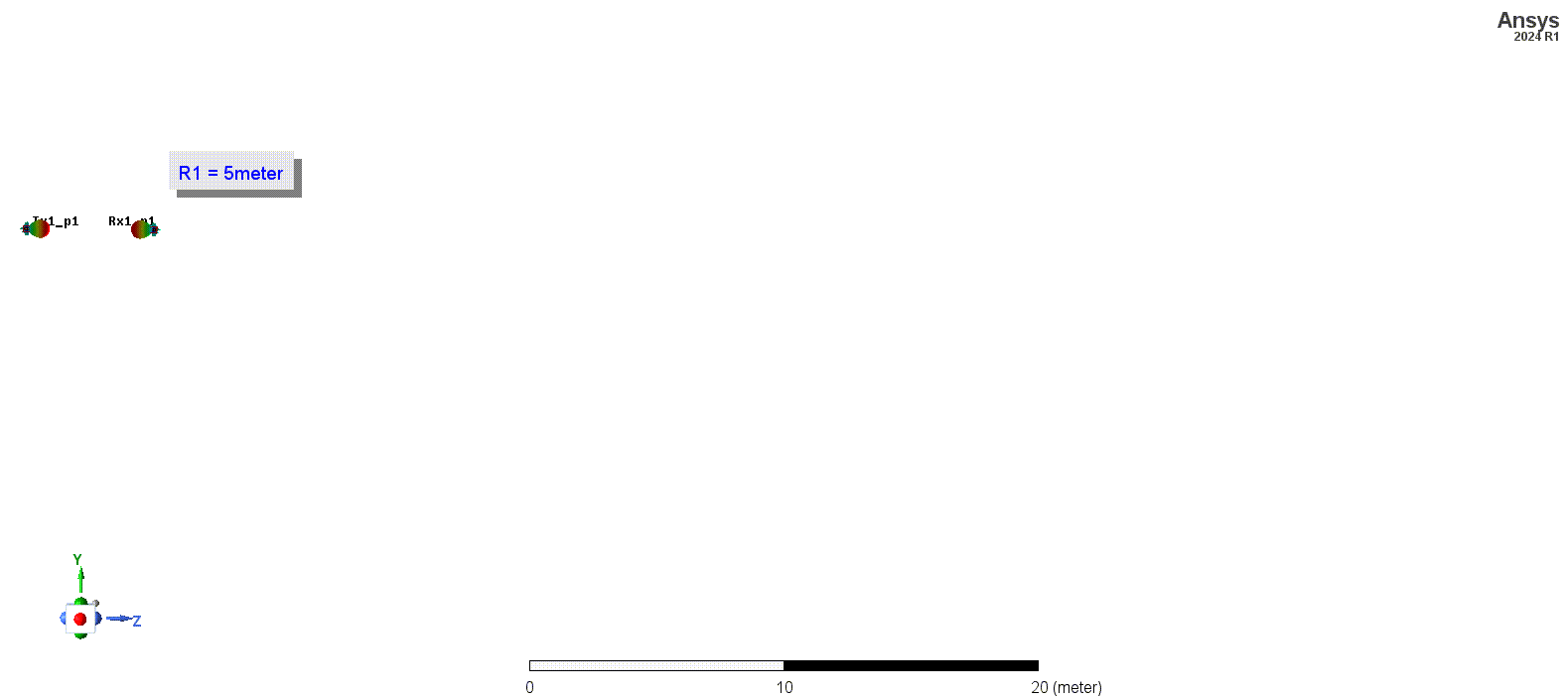 Example visualization
How to create a communication scenario in Ansys HFSS Software
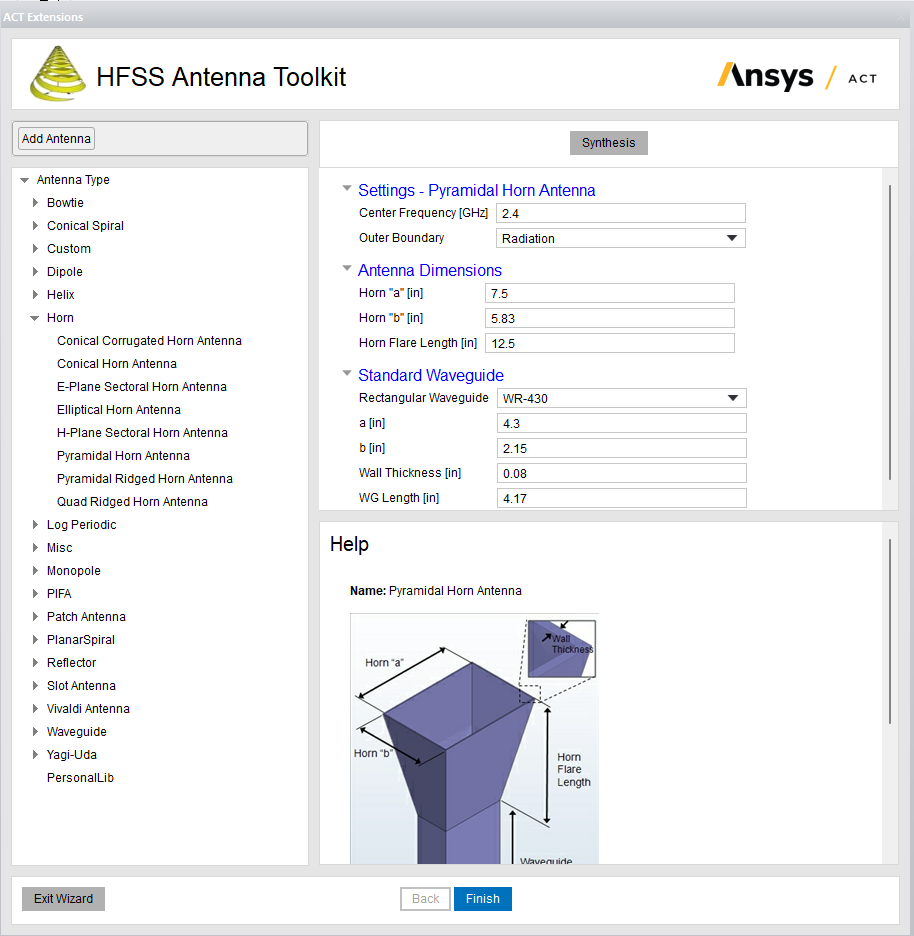 Antenna Design
Excitations (right click)  Set Far-Field Phase Reference..
And then set a Far-Field Phase Reference point for the antenna.
Use an existing antenna OR generate using the ACT Antenna Toolkit in Ansys HFSSView ACT Extensions  Launch Wizards HFSS Antenna Toolkit  Any Antenna needed  Set parameters Synthesis  FinishThe example next uses a pyramidal Horn Antenna at 2.4 GHz center frequency.
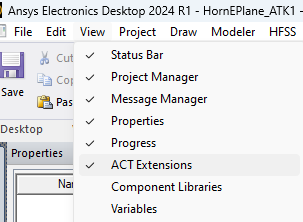 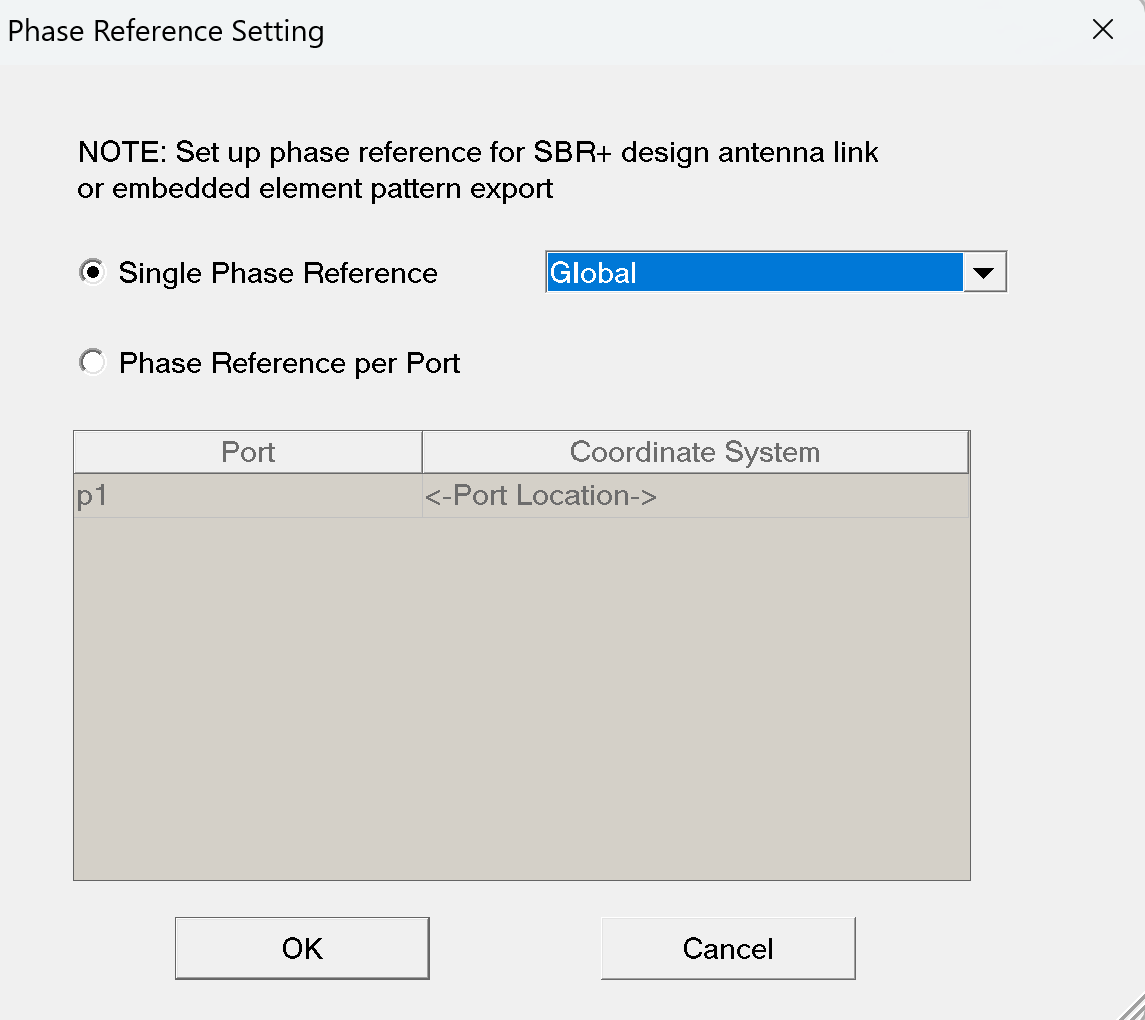 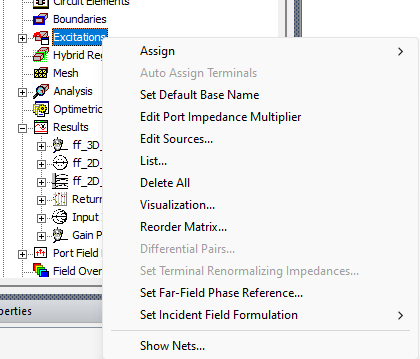 Analyze Antenna
Make sure Save Fields is checked…… Setup Freq Sweep ...      and…           Analyze
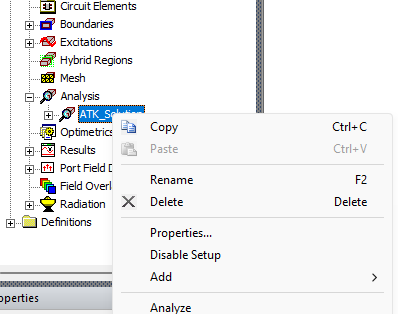 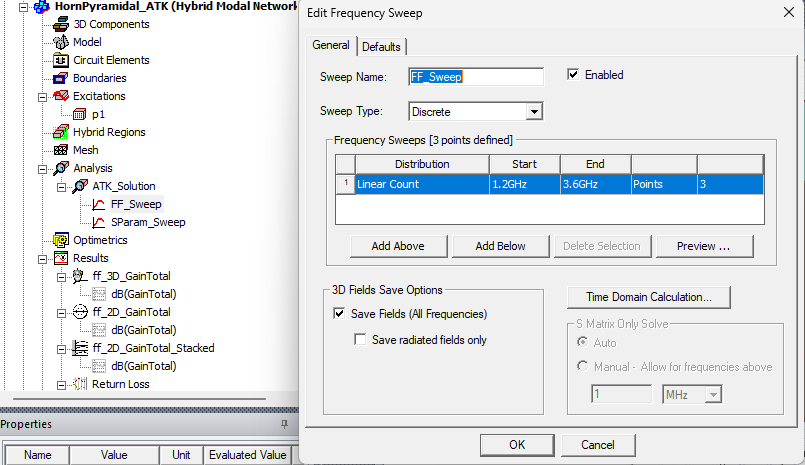 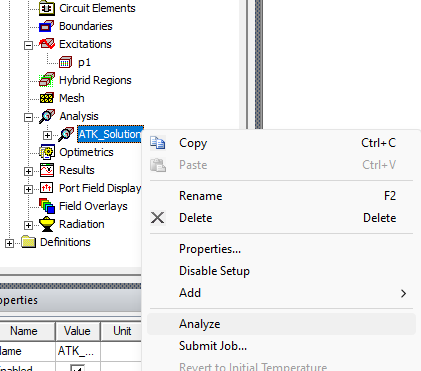 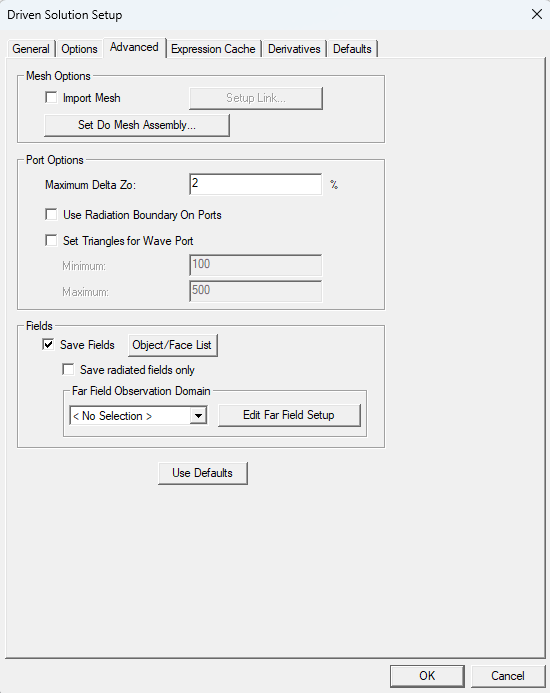 Step B
Step C
You can set sweep to specific frequencies OR even a single specific frequency
Step A
Antenna Parameters extraction
From Excitations we can set the input power [1 W in this case]
From Results we can get the Total Gain [20.9  or 13.2 dB]
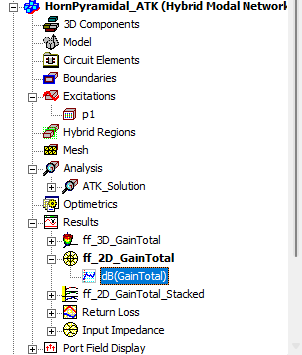 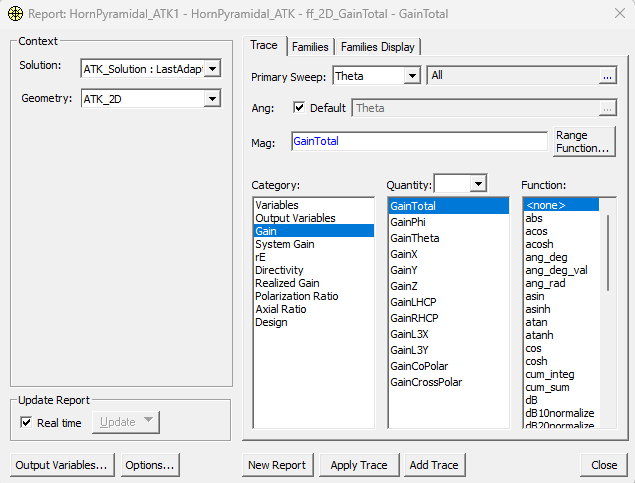 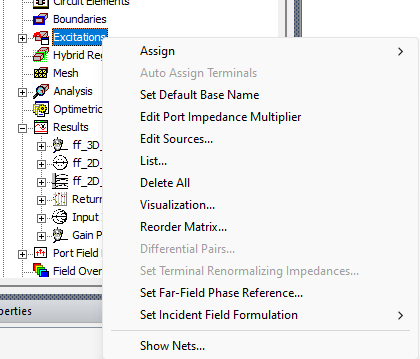 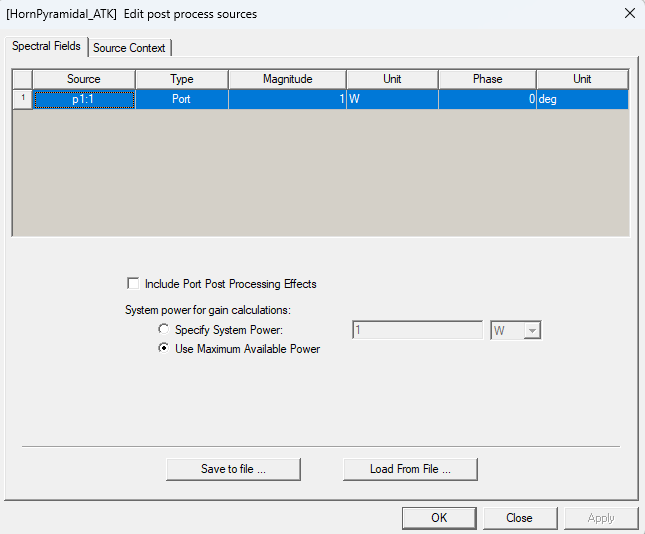 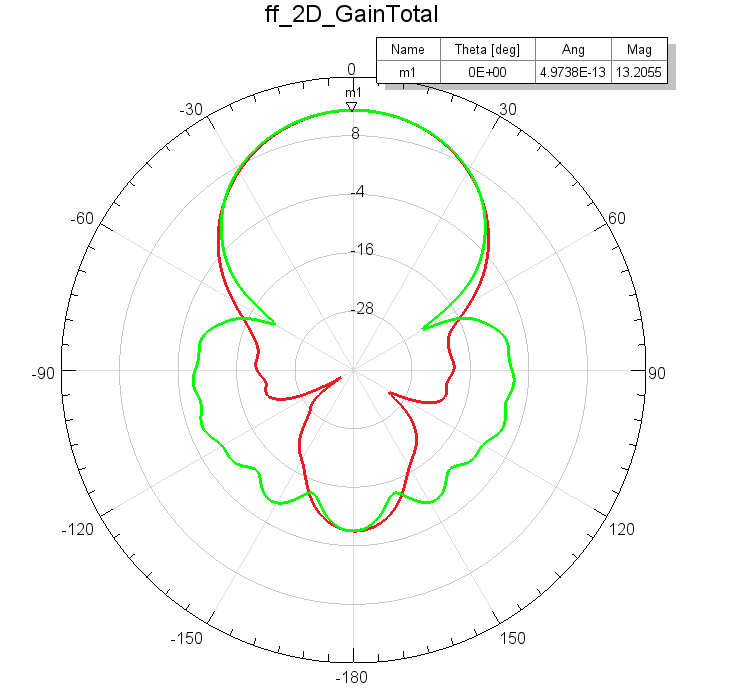 Setting Up the System Setup
Create Antenna Component via Link to Source Design..
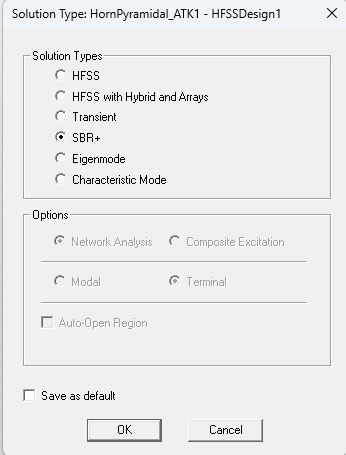 Create New HFSS Design



Change Solution Type to SBR+
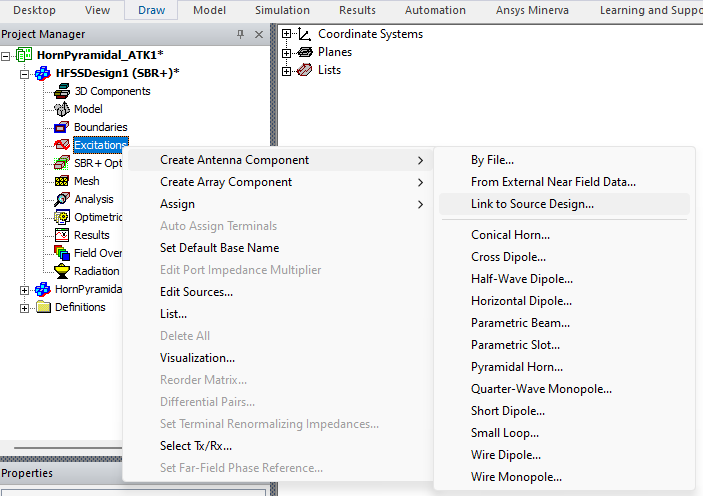 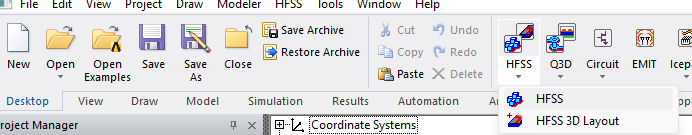 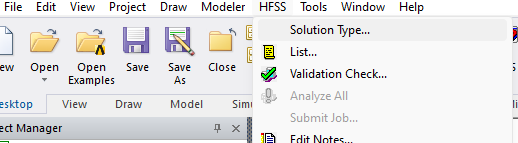 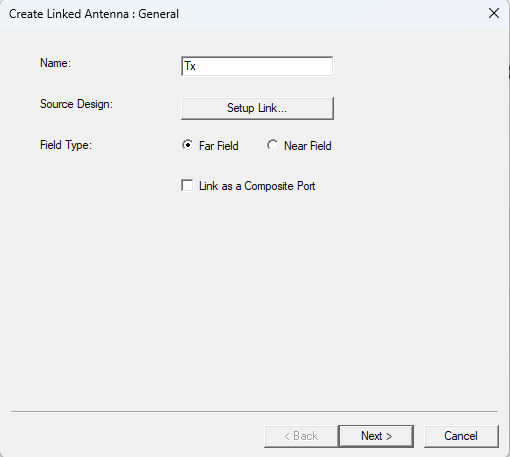 Name Appropriately the Antenna
Setup Link – Working in the SBR+ design now
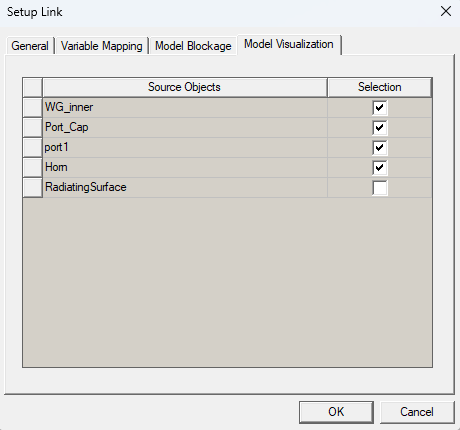 OK, Next and Finish
Model Visualization Tab
General Tab
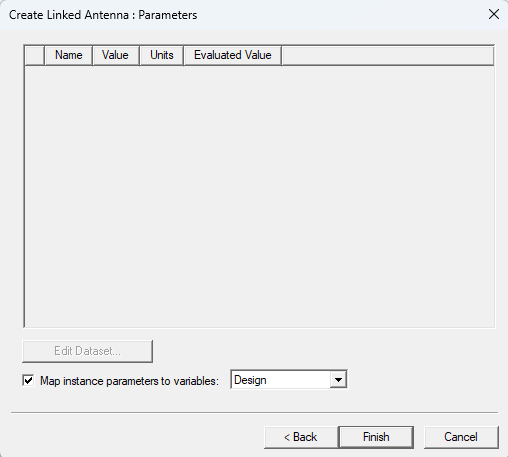 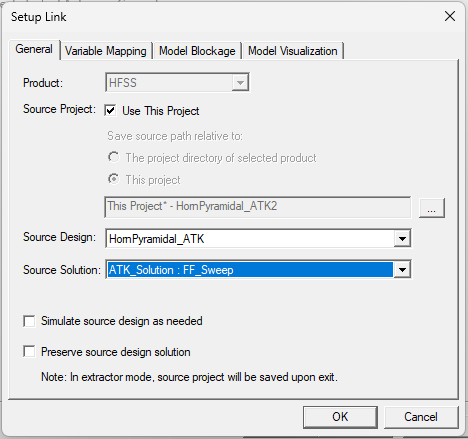 Make sure you choose the correct Sweep
Before Linking Receiver Antenna …
Change Units to appropriate scale..
Add parametric Relative Coordinate System ..
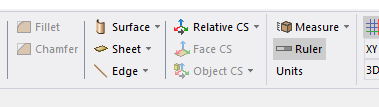 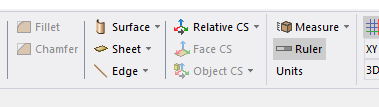 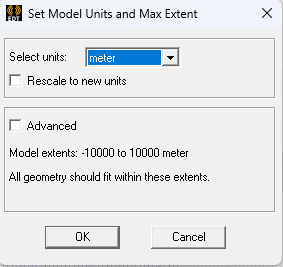 You can add the Relative CS anywhere and then modify the attributes as shown below
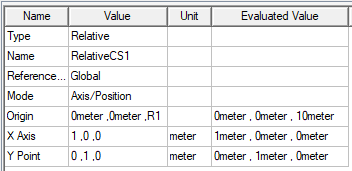 * R1 = 10 meter
Adding the Receiver Antenna Instance
Select the RelativeCS1 and then add the receiver antenna (Rx) as a Link to Source Design shown previouslyWhen done   you will get the below setup
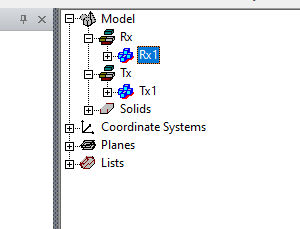 Select the Rx antenna and then rotate
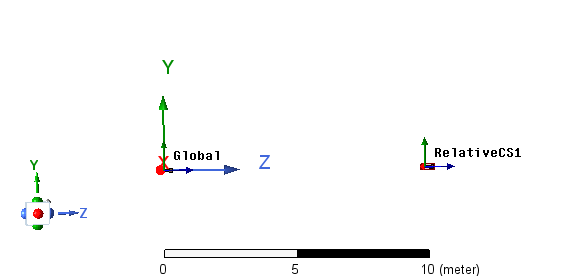 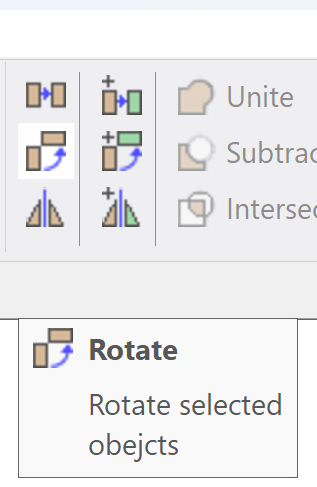 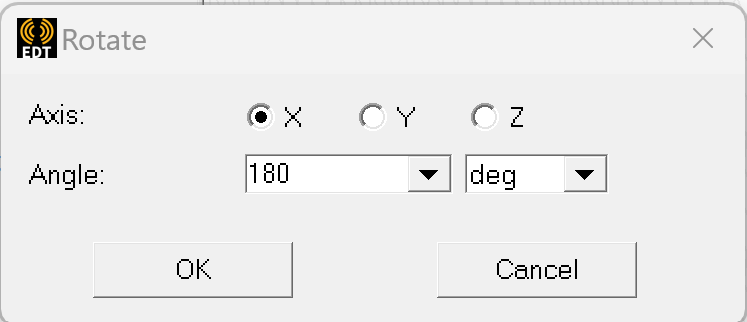 Make sure the antennas are facing each other..
Rotate antenna by 180 deg
Assign Tx and Rx behaviors
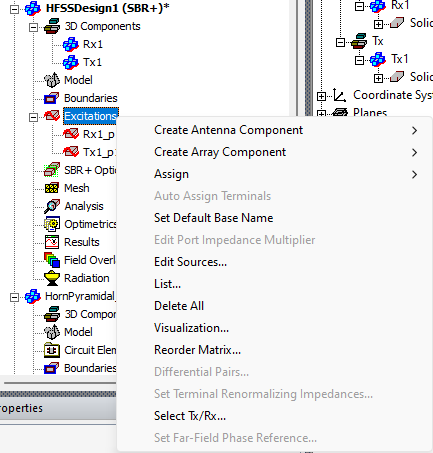 Assign port and behavior type as shown below
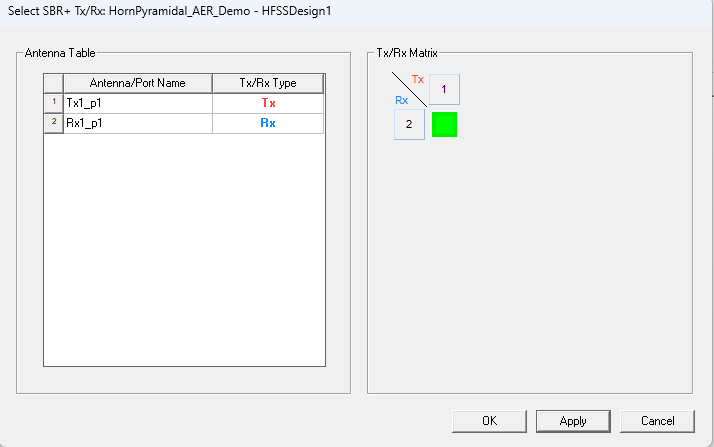 Setup Analysis and Run Analysis
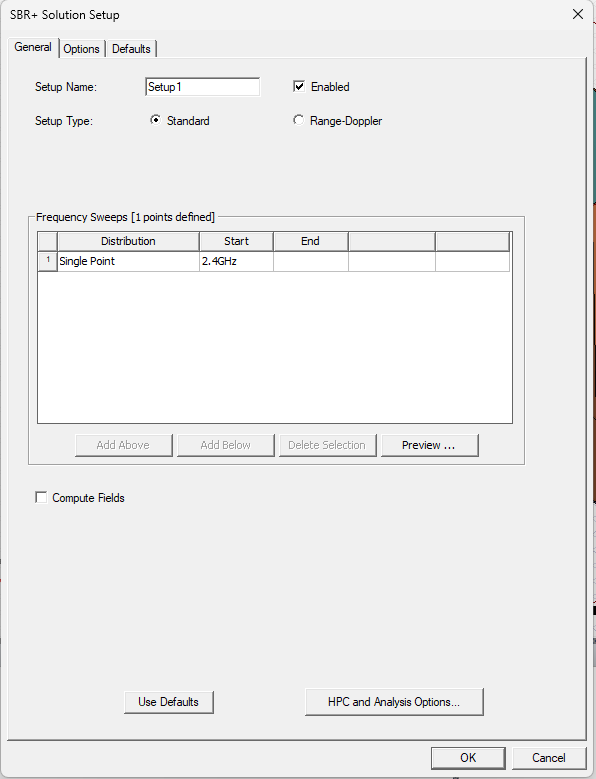 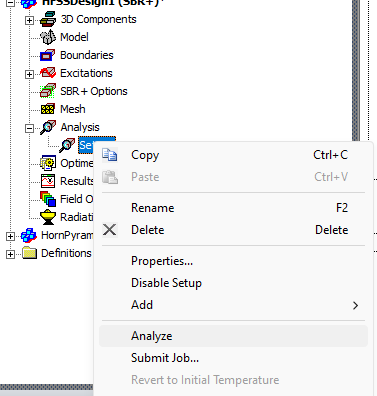 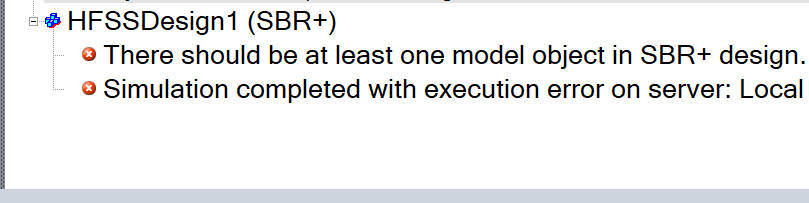 Error??Check next slide
Important note!
A model/component should exist in SBR+ design… So for an antenna coupling example, a simple model is required.. Thus, we add a very small sized sphere very far away from the setup..

e.g.
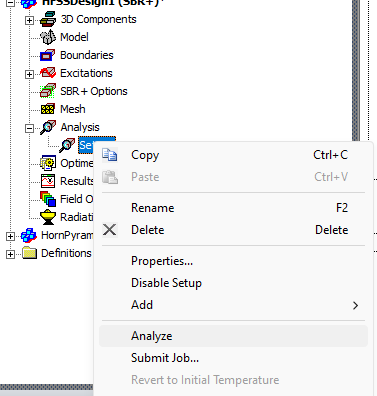 Try to Analyze again now!
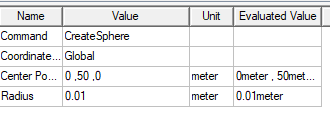 Analyze for different distance R1
Add Parametric setup for R1
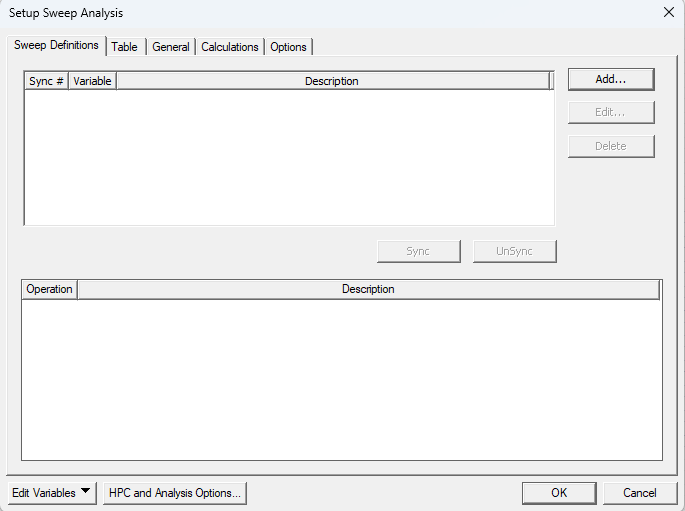 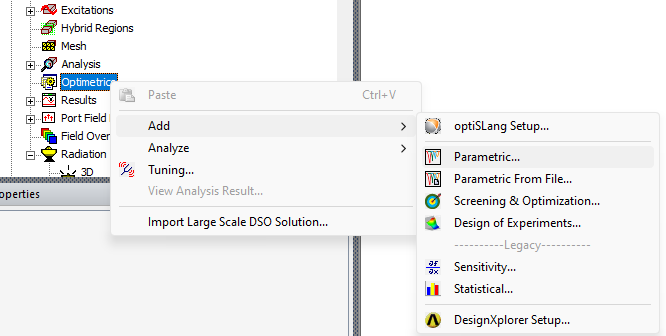 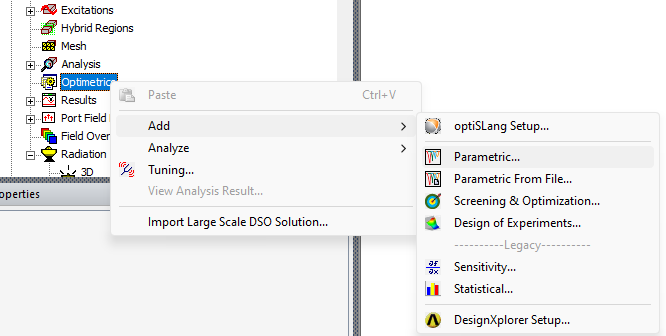 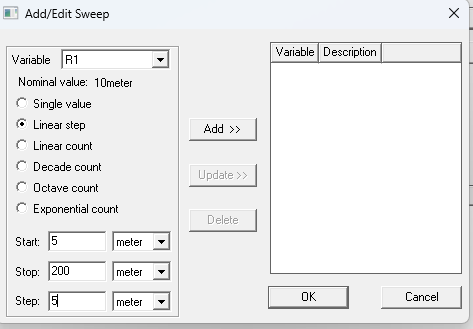 You can define the start/stop/step accordingly. More steps mean more simulation time
Plotting results
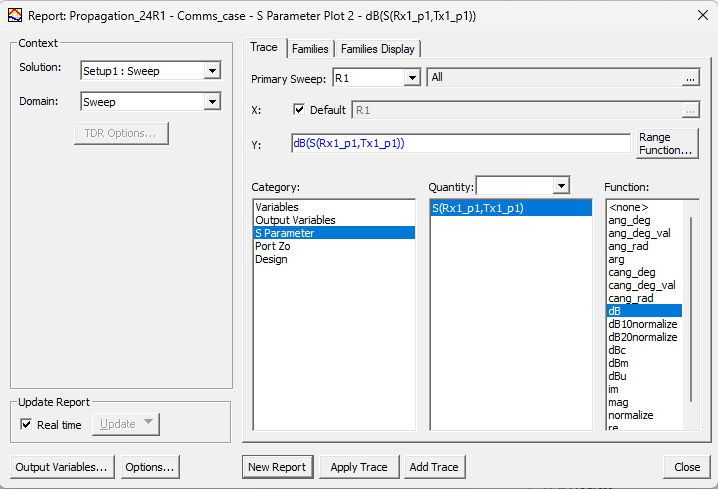 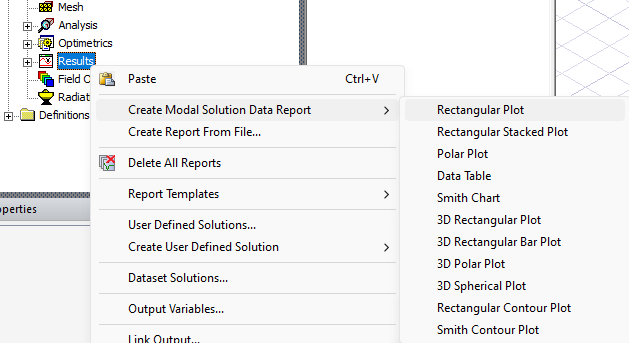 Results – Compared to calculated Friis equation (imported)
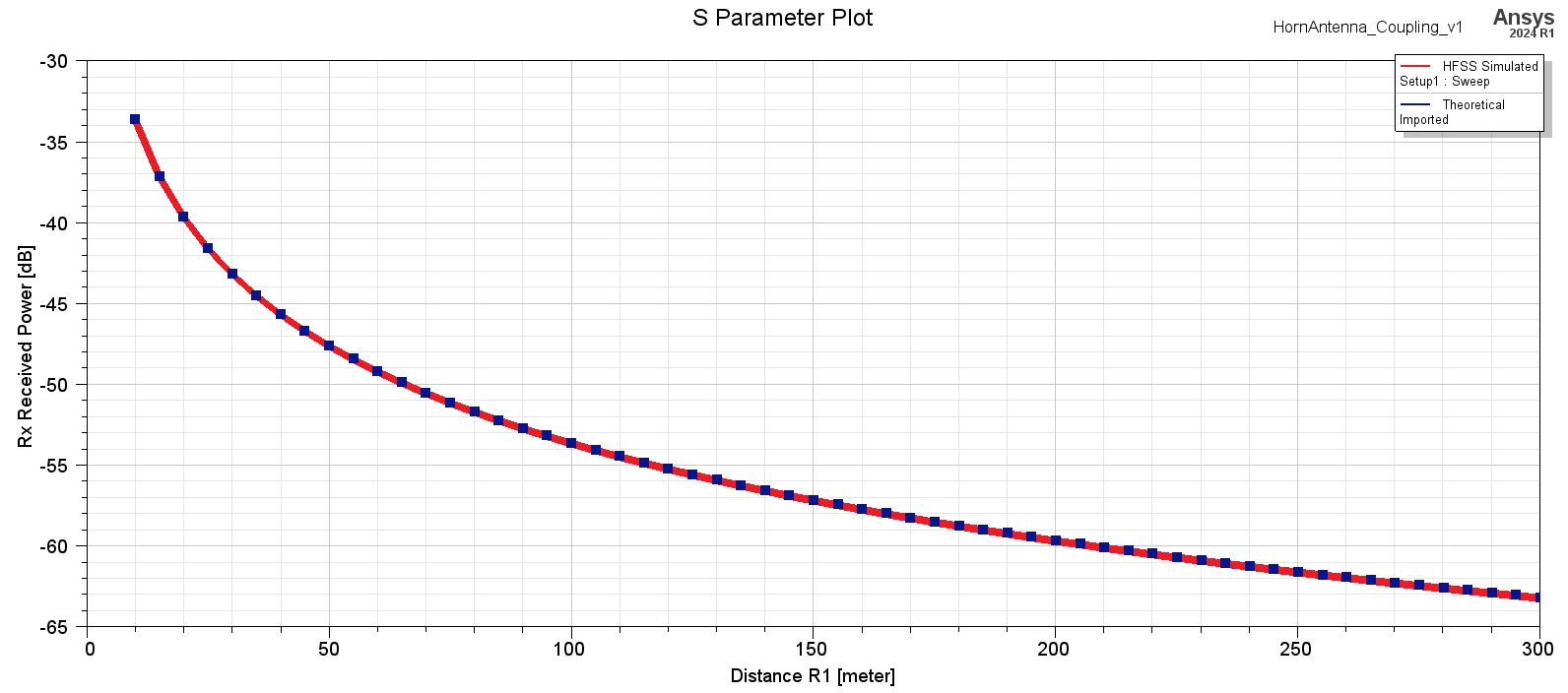 Antenna Coupling depending on the distance between the Tx and Rx antennas
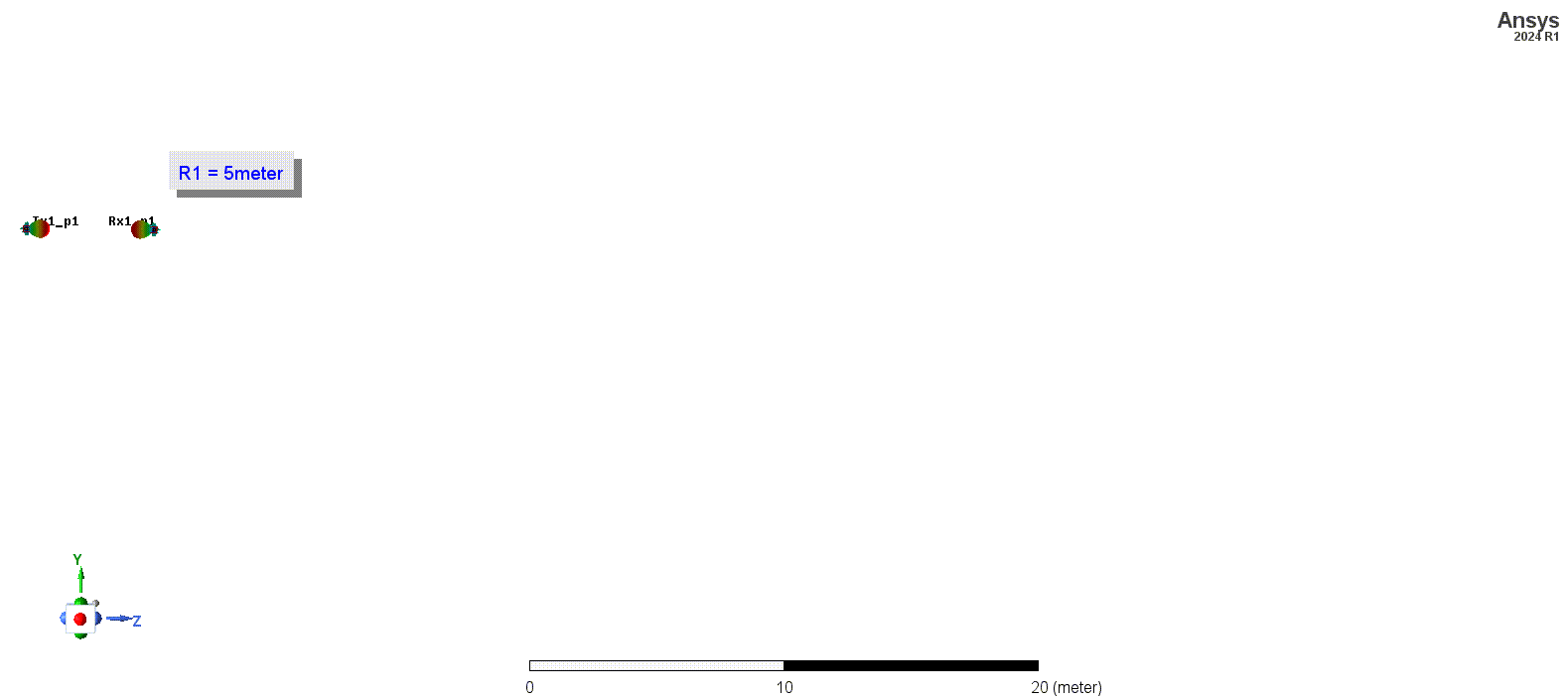 Example visualization
[Speaker Notes: For a side by side comparison you can export the simulation data OR import the calculated theoretical data in order to compare the simulated and calculated data in a single graph. In this example the calculated data are imported in HFSS]
Creating animated picture
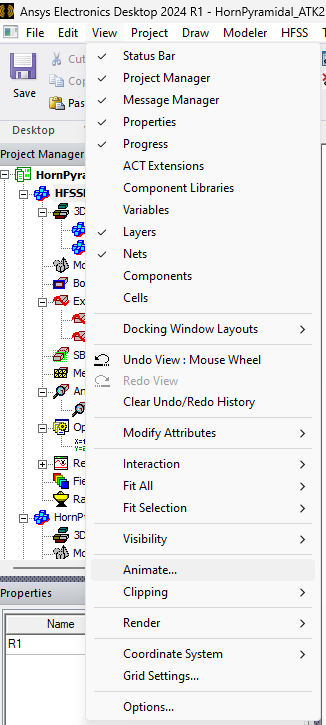 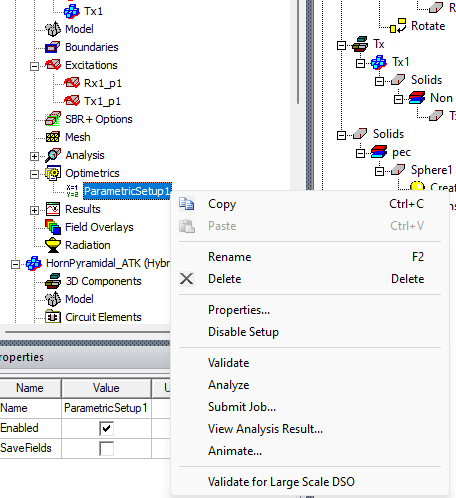 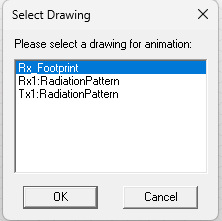 THEN
OR
Creating animated picture
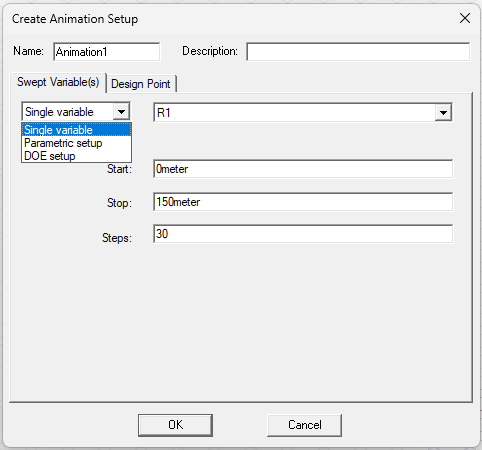 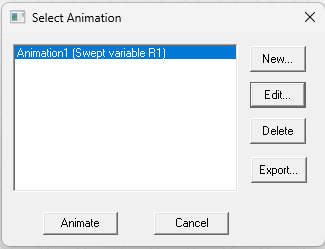 Setup animation and steps
Export (*.avi   OR   *.gif file)
Animate
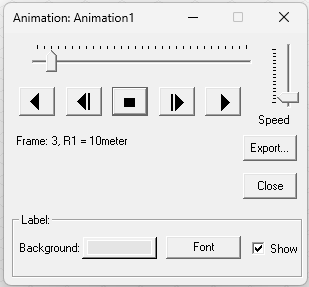 Ansys Education Resources Feedback Survey
Here at Ansys, we rely on your feedback to ensure the educational content we create is up-to-date and fits your teaching needs. 

Please click the link below to fill out a short survey (~7 minutes) to help us continue to support academics around the world utilizing Ansys tools in the classroom.
Feedback Survey Link
21
[Speaker Notes: Feedback Survey link for copy-paste method  https://ansys.typeform.com/to/jcattJI5]
22